6.2 Equitably distributed capacities needed to support evidence use
Global level
Local (national or sub-national) level
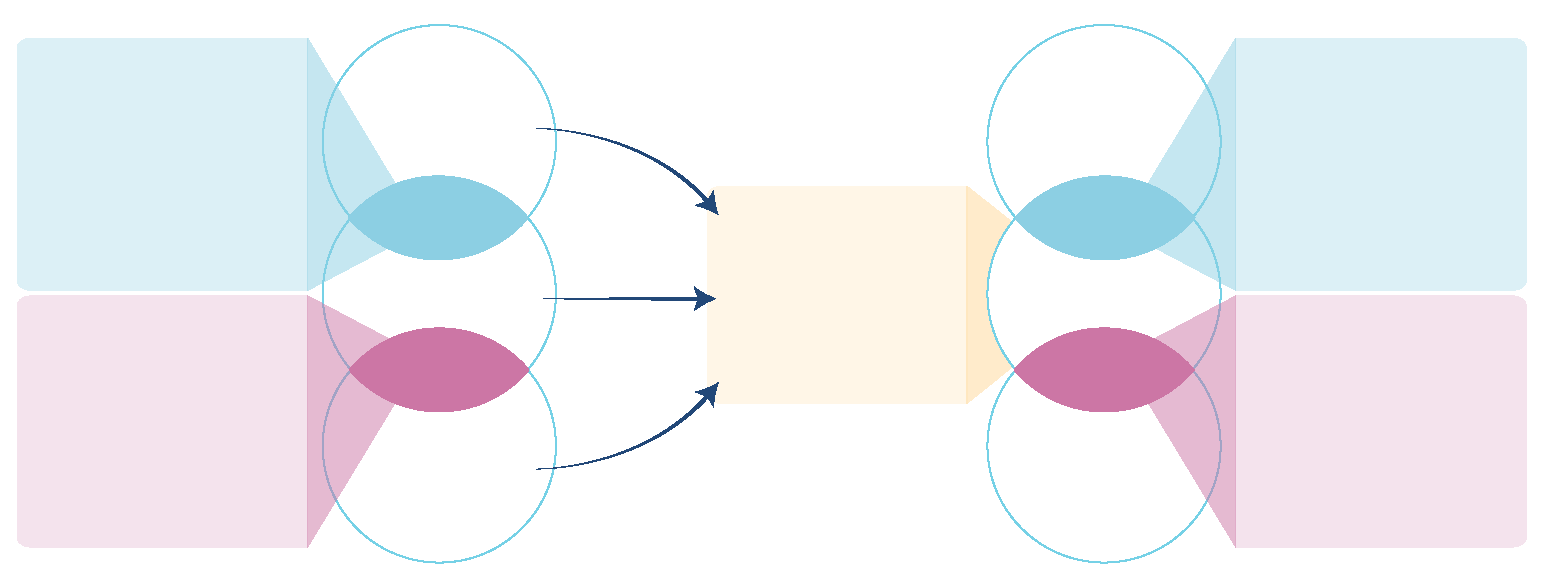 Local hybrid
decision-makers and intermediaries 

(e.g., domestic commissions, government advisory bodies, government science advice, and government evidence support)
Normative 
guidance
Global hybrid decision-makers and intermediaries
(e.g., global commissions and technical units within the global, regional and country offices of multilateral organizations that support member states)
Decision-makers
Decision-makers
Hybrid
Hybrid
Local evidence 
intermediaries

(e.g., fact-checking organizations, science academies, think tanks, and knowledge-translation platforms)
Technical
assistance
Intermediaries
Intermediaries
Global hybrid 
evidence intermediaries and producers

(e.g., Cochrane and Intergovernmental Panel on Climate Change (IPCC) working groups)
Hybrid
Local hybrid
evidence intermediaries
 and producers

(e.g., local impact-
oriented units)
Hybrid
Producers
Producers
Evidence-
related global 
public goods
1